Klasične sociološke teorije 2020
Nastavnik 
     prof. dr Aleksandar Molnar 
    (e-mail: amolnar@f.bg.ac.rs) 
     Konsultacije: 13:00-14:00, kabinet 368 

Asistentkinja
    dr Nataša Jovanović Ajzenhamer
    (e-mail: natasajovanović15@gmail.com) 
    Konsultacije: ponedeljak 13:30 - 14:30, kabinet 368  

Predavanja: četvrtak 15:00 - 18:15 (Sala 103)

Vežbe 
     Grupa A, ponedeljak, 11:30 - 13:00 (učionica 104)  
     Grupa B, ponedeljak, 15:00 - 16:30 (učionica 105)

 Vežbe počinju u ponedeljak, 24. februara.
Način ocenjivanja
Student za aktivnosti na predmetu dobija bodove na sledeći način:
a) 11–20 bodova – aktivnost na času vežbi;
b) 16–30 bodova – esej (pisanje 15 bodova i odbrana 15 bodova);
c) 11–20 bodova – kolokvijum (test);
d) 16–30 bodova – usmeni ispit.
Bodovi za aktivnost na vežbama stiču se učešćem u diskusijama koje asistentkinja organizuje tokom celog semestra.
Esej rad ima 2-3 strane kompjuterski obrađenog teksta, brani se u drugom delu drugog dvočasa (17:30 – 18:15) shodno rasporedu i predaje se asistentkinji najkasnije do 15.4.2019. (ukoliko student/kinja želi povratne komentare) a krajnji rok za predaju rada je 1.5.2019.
Kolokvijum (test) se polaže u formi testa sa 20 pitanja otvorenog i zatvorenog tipa.
Student/kinja ne može pristupiti ispitu (d) ako tokom semestra ne prikupi barem 50 bodova, i to: 
- 11 bodova za aktivnost na času vežbi (a),
- 8 bodova za napisani esej (b), 
- 8 bodova za odbranu eseja (b) i 
- 11 bodova na kolokvijumu (c).
Pravila koja važe na kursu
Kašnjenje na časove se ne toleriše. Studentima nije dozvoljen ulazak u učionicu nakon što su nastavnik ili asistentkinja za sobom zatvorili vrata.
Na časovima se ne razgovara, ne šalju se i primaju poruke na mobilnom telefonu, niti se na drugi način ometa izvođenje nastave. Ometanje nastave kažnjava se premeštanjem ili udaljavanjem.
Dozvoljena su po tri izostanka sa prvog predavanja (15:00 – 16:30), sa drugog predavanja (16:45 – 18:15) i sa vežbi (ukupno devet izostanaka). Četvrti izostanak sa bilo kog od tri oblika nastave vodi momentalnom isključenju sa kursa.
Isključenjem se kažnjavaju i sledeće prevarne radnje:
plagiranje eseja
prepisivanje na kolokvijumu
napuštanje predavanja ili vežbi bez javljanja asistentkinji (sa nastave se isključuje student čiji potpis postoji na evidencionom listu a nije prisutan u učionici prilikom prozivke).
Student/kinja koji/a je ispunio/la sve predispitne obaveze na ispit može da izađe u ovoj školskoj godini. Školske 2020/2021. student/kinja koji/a nije položio/la ispit moraće da ponovo pohađa ceo kurs.
Plan rada
Uvod i Klod-Anri de Sen-Simon (20.2.2020.) 
Ogist Kont i Herbert Spenser (27.2.2020.) 
Aleksis de Tokvil i Artur de Gobino (5.3.2020.) 
Emil Dirkem - pravila sociološkog metoda i teorija o podeli rada (12.3.2020.) 
Emil Dirkem - politička i religiološka teorija (19.3.2020.) 
Test (prvi termin) (26.3.2020.)
Karl Marks i Fridrih Engels - socioantropološke i filozofske pretpostavke  (2.4.2020.) 
Karl Marks i Fridrih Engels - politička ekonomija (9.4.2020.) 
Robert Mihels i Vilhelm Diltaj (23.4.2020.)
Ferdinand Tenies i Georg Zimel (30.4.2020.) 
Maks Veber - metodološki program i društveno delanje  (7.5.2020.)
Maks Veber - politička teorija i kapitalistička i religijska etika (14.5.2020.) 
Dodatne teme, podela potpisa i test (drugi termin) (21.5.2020.)
1. čas Klod-Anri de Sen-Simon (20.2.2020.)
OBAVEZNA LITERATURA: Dragoljub Mićunović: Istorija društvenih teorija, Beograd 2010, knj. 2, str. 12–22; Fransoa Šatle i dr. (ur.): Enciklopedijski rečnik političke filozofije, Sremski Karlovci i Novi Sad, 1993, str. 899–907 (tom II);
2. čas Ogist Kont i Herbert Spenser (27.2.2020.)
OBAVEZNA LITERATURA: Hari Elmer Barnes: Uvod u istoriju sociologije , Beograd 1982, knj. 1, str. 107–131; Hari Elmer Barnes: Uvod u istoriju sociologije, Beograd 1982, knj. 1, str. 137–165;
Eseji:
1. “O preuređenju evropskog društva”, dopunska literatura: Claude-Henri de Saint-Simon: Izbor iz djela, Zagreb, 1979, str. 95-105; Avdić Miljana
2. “Katehizam industrijalaca. Prva sveska”, dopunska literatura: Claude-Henri de Saint-Simon: Izbor iz djela, Zagreb, str. 206-225; Anđelković Teodora 
3.“Katehizam industrijalaca. Četvrta sveska”, dopunska literatura: Claude-Henri de Saint-Simon: Izbor iz djela, Zagreb, str. 226-239; Adžić Tadija
4. “Kontov pozitivni metod”, dopunska literatura: Auguste Comte: Kurs pozitivne filozofije, Nikšić, 1989, str. 121-146; Babin Strahinja
5. “Kontova socijalna statika, s posebnim osvrtom na određenje porodice”, dopunska literatura: Auguste Comte: Kurs pozitivne filozofije, Nikšić, 1989, str. 221-240; Bečanović Maria 
6. “Kontova socijalna statika, s posebnim osvrtom na određenje društva”, dopunska literatura: Auguste Comte: Kurs pozitivne filozofije, Nikšić, 1989, str. 240-253; Bogdanović Milica
3. čas Aleksis De Tokvil i Artur de Gobino (5.3.2020.)
OBAVEZNA LITERATURA: Aljoša Mimica: “Tokvil, naš savremenik”, u: Stari režim i revolucija, Sremski Karlovci i Novi Sad 1994, str. 5–20; Dzordz L. Mos, Istorija rasizma u Evropi, Beograd, str. 71-74; Cvetan Todorov, Mi i drugi, Beograd 1994, str. 131-140;
Eseji:
1. “Tokvilovo shvatanje demokratskog uređenja u Americi”, dopunska literatura: Aleksis de Tokvil, Demokratija u Americi, str. 172-197 (knj. I, deo II, gl. 5); Božović Katarina
2. “Tokvilovo shvatanje građanskog duha u Americi”, dopunska literatura: Aleksis de Tokvil, Demokratija u Americi, str. 213-217 (knj. I, deo II, gl. 6-7); Vasiljević Teodora 
3. “Tokvilovo shvatanje tiranije većine”, dopunska literatura: Aleksis de Tokvil, Demokratija u Americi, str. 217-234 (knj. I, deo II, gl. 7-8); Vasić Anastasija 
4. “Spenserovo shvatanje nauke”, dopunska literatura: Herbert Spenser, O vaspitanju: umnom, moralnom i telesnom, Beograd, str. 1-60; Vuković Branislav
5. “Spenserovo shvatanje obrazovanja”, dopunska literatura: Herbert Spenser, O vaspitanju: umnom, moralnom i telesnom, Beograd, str. 1-60; Đurđanović Milica
6. “Spenserovo shvatanje vaspitanja”, dopunska literatura: Herbert Spenser, O vaspitanju: umnom, moralnom i telesnom, Beograd, str. 1-60; Đurić Katarina
4. čas Emil Dirkem - pravila sociološkog metoda i teorija o podeli rada (12.3.2020.)
OBAVEZNA LITERATURA:  Entoni Gidens: Dirkem, Beograd, 1996, str. 7-44;
Eseji: 
1. “Dirkemovo shvatanje religije”, dopunska literatura: Emil Dirkem, Elementarni oblici religijskog života, Beograd 1982, str. 377-391; Ercegovac Milica
2. “Dirkemovo shvatanje religije”, dopunska literatura: Emil Dirkem, Elementarni oblici religijskog života, Beograd 1982, str. 391-403; Živanović Teodora
3. “Dirkemov stav o individualizmu”, dopunska literatura: Emile Dirkem, Društvo je čoveku bog, Beograd 2007, str. 41-54; Zakić Lidija
4. “Dirkemovo shvatanje mehaničke solidarnosti”, dopunska literatura: Emil Dirkem: O podeli društvenog rada, Beograd 1972, str. 111-132; Zujalović Katarina
5. “Dirkemovo shvatanje mehaničke solidarnosti”, dopunska literatura: Emil Dirkem: O podeli društvenog rada, Beograd 1972, str. 145–167; Ivanov Milica
6. “Dirkemovo shvatanje podele anomičnog rada”, dopunska literatura: Emil Dirkem, O podeli društvenog rada, Beograd 1972, str. 345-361; Janjić Emilija
5. čas Emil Dirkem - politička i religiološka teorija (19.3.2020.)
OBAVEZNA LITERATURA: Entoni Gidens: Dirkem, Beograd, 1996, str. 45–95;
Eseji: 
1. “Dirkemovo istraživanje totemizma”, dopunska literatura, Emile Durkeim, Elementarni oblici religijskog života, Zagreb, 2008, str. 57-64; Jevtić Mina
2. “Dirkemovo shvatanje društvene uslovljenosti religija”, dopunska literatura, Emile Durkeim, Elementarni oblici religijskog života, Zagreb, 2008, str. 64-75; Kalabić Jovana
3. “Dirkemova definicija religije”, dopunska literatura, Emile Durkeim, Elementarni oblici religijskog života, Zagreb, 2008, str. 91-101; Kamenović Hristina
4. “Dirkemovo shvatanje animizma”, dopunska literatura, Emile Durkeim, Elementarni oblici religijskog života, Zagreb, 2008, str. 102-109; Kemperle Tamara 
5. “Sociologija u Francuskoj u XIX veku”, dopunska literatura: Emil Dikem, Društvo je čoveku Bogu, Beograd, 2007, str. 84-103; Kretić Jelena
6. “Dirkemovo određenje moralnih činjenica”, dopunska literatura, Emil Dikem, Društvo je čoveku Bog, Beograd, 2007, str. 104-129; Krzman Predrag
6. čas – Test (26.3.2020.)
7. čas Karl Marks i Fridrih Engels - socioantropološke i filozofske pretpostavke (2.4.2020.)
OBAVEZNA LITERATURA: Aleksandar Molnar: Rasprava o demokratskoj ustavnoj državi , Beograd 2002, knj. 3, str. 131-155;
Eseji:
1.  “Marksovo shvatanje nadnice”, dopunska literatura: Ekonomsko-filozofski rukopisi iz 1844. godine, Beograd 1977: Prvi rukopis, str. 1-11; Krstić Sofija 
2. “Marksovo shvatanje profita od kapitala”, dopunska literatura: Ekonomsko-filozofski rukopisi iz 1844. godine, Beograd 1977: Prvi rukopis, str. 12-22; Lazić Strahinja 
3. “Marksovo shvatanje zemljišne rente”, dopunska literatura: Ekonomsko-filozofski rukopisi iz 1844. godine, Beograd 1977: Prvi rukopis, str. 23-33; Lukić Marija
4. “Marksovo shvatanje otuđenog rada”, dopunska literatura: Ekonomsko-filozofski rukopisi iz 1844. godine, Beograd 1977: Prvi rukopis, str. 34-44; Lukić Milica 
5. “Marksova kritika bonapartizma”, dopunska literatura: Karl Marx i Friedrich Engels: Dela, Beograd 1975, knj. 11, str. 143-168; Manojlović Maša 
6. “Dve vrednosti robe”, dopunska literatura; Karl Marks, Kapital I, Beograd, 1978: 43-53; Marković Mirjana
8. čas  Karl Marks i Fridrih Engels - politička ekonomija (9.4.2020.)
OBAVEZNA LITERATURA: Veljko Korać: Marksovo shvatanje čoveka, Zagreb 1987, str. 140–161, 218–225;
Eseji:
1. "Buržuji i proleteri", dopunska literatura: Karl Marks, Fridrih Engels Manifest komunističke partije, Beograd, 1945, str. 31–44; Matić Ana 
2. "Proleteri i komunisti"  dopunska literatura: Karl Marks, Fridrih Engels Manifest komunističke partije, Beograd, 1945, str. 45–54; Milanović Jelena 
3. "Socijalistička i komunistička literatura" dopunska literatura: Karl Marks, Fridrih Engels Manifest komunističke partije, Beograd, 1945, str.  55–65; Miletić Vukašin 
4. "Teorija prvobitne akumulacije", dopunska literatura: Karl Marks: Kapital, Beograd 1978, str. 630-632; 657-673; Milinković Ljubica 
5. "Stvaranje tržišta za industrijski kapital" Karl Marks: Kapital, Beograd 1978, str. 630-632; 657-673; Milošević Marta 
6. “Fetiški karakter robe i njegva tajna”, dopunska literatura: Karl Marks, Kapital I, Beograd, 1978: 73–84; Mirković Maksim
9. čas Robert Mihels i Vilhelm Diltaj (23.4.2020.)
OBAVEZNA LITERATURA: “Novokantovsko tumačenje razlika između prirodnih i društveno-istorijskih nauka”, u: Veljko Korać: Istorija društvenih nauka, Beograd 1990, str. 206-217; Fransoa Šatle i dr. (ur.): Enciklopedijski rečnik političke filozofije, Sremski Karlovci i Novi Sad, 1993, str. 668-673.
Eseji:
1.”Mihelsovo shvatanjes ociološkog karaktera političkih stranaka”, u: T.  Parsons, E. Šils, K. Negel i Dž. Pits (ur.): Teorija o društvu, osnovi savremene sociološke teorija,  Beograd, 1969, tom 1, str. 577-584; Nedeljković Iva
2. “Mihelsovo shvatanje demokratije”, u: T.  Parsons, E. Šils, K. Negel i Dž. Pits (ur.): Teorija o društvu, osnovi savremene sociološke teorija,  Beograd, 1969, tom 1, str. 577-584; Nedeljković Kaja 
3.“Diltajevo učenje o pogledima na svet”, dopunska literatura: Vilhelm Diltaj: Suština filozofije i drugi spisi, Sremski Karlovci i Novi Sad 1997, str. 67-84; Novak Anita 
4.“Diltajeva tipologija pogleda na svet”, dopunska literatura: Vilhelm Diltaj: Suština filozofije i drugi spisi, Sremski Karlovci i Novi Sad 1997, str. 85-97; Ožegović Andrijana
5.“Diltajevo shvatanje prirodnih nauka”, dopunska literatura: Vilhelm Diltaj: Izgradnja istorijskog sveta u duhovnim naukama, Beograd 1980, str. 156-186; Orašanin Kristina 
6.“Diltajevo shvatanje duhovnih nauka”, dopunska literatura: Vilhelm Diltaj: Izgradnja istorijskog sveta u duhovnim naukama, Beograd 1980, str. 156-186; Pantelić Emilija
10. čas Ferdinand Tenies i Georg Zimel (20.04.2020.)
OBAVEZNA LITERATURA: Radomir Lukić: Formalizam u sociologiji , Zagreb 1987, str. 29-46, 48-78;
Eseji:
1.“Istorija socijalnog pitanja”, dopunska literatura: Ferdinand Tenis, Socijalno pitanje i reforme, Veliki Bečkerek, 1928, str. 7-23; Polić Tamara 
2. “Teniesovo shvatanje revolucija”, dopunska literatura: Ferdinand Tenis, Socijalno pitanje i reforme, Veliki Bečkerek, 1928, str. 24-43; Punoš Ivana
3. “Zimelovo shvatanje društva”, dopunska literatura: Dušan Marinković, Georg Zimel 1858-2008, Novi Sad 2008, str. 81-98; Radivojević Vuk 
4.“Subordinacija i superordinacija kao predmet sociologije u Zimelovoj teoriji”, dopunska literatura: Dušan Marinković, Georg Zimel 1858-2008, Novi Sad 2008, str. 116-136; Radivojević Jelena 
5.“Zimelova sociološka teorija konkurencije”, dopunska literatura: Dušan Marinković, Georg Zimel 1858-2008, Novi Sad 2008, str. 161-183; Radovanović Isidora
6. “Zimelovo shvatanje religije”, dopunska literatura: Dušan Marinković, Georg Zimel 1858-2008, Novi Sad 2008, str. 184-203; Rajšić Katarina
11. čas Maks Veber - metodološki program i društveno delanje(7.5.2020.)
OBAVEZNA LITERATURA: OBAVEZNA LITERATURA: Mihailo Đurić: Sociologija Maksa Vebera , Zagreb 1964, str. 65-84, 89-92;
Eseji:
1.  “Parlamentarizacija i demokratija”, dopunska literatura; Maks Veber, Politički spisi , Beograd, 2006, str. 330-350; Rašić Emilija
2. “Profesionalni političari”, dopunska literatura; Maks Veber, Politički spisi , Beograd, 2006, str. 330-350; Ristić Helena 
3. “Nastanak religija”, dopunska literatura: Maks Veber, Sociologija religije, Novi Sad, 2015, str. 9-33; Srdić Petar 
4. “Razlika između religije i magije”, dopunska literatura: Maks Veber, Sociologija religije, Novi Sad, 2015, str. 9-33; Stanković Tamara 
5. “Državna vlast kao ušrava i razvoj činovništva”, dopunska literatura: Maks Veber: Privreda i društvo, Beograd, 1976, knj. 2, str. 437-474; Stevanović Milena 
6. Veberovo shvatanje moći”, dopunska literatura: Maks Veber: Privreda i društvo, Beograd, 1976, knj. 2, str. 30-57; Stojanović Ivana
12. čas Maks Veber - politička teorija i kapitalistička i religijska etika (14.5.2020.)
OBAVEZNA LITERATURA: Mihailo Đurić: Sociologija Maksa Vebera , Zagreb 1964. str. 104-125 i 145-160.
Eseji:
1. “Politika kao poziv”, dopunska literatura; Max Weber, Vlast i politika, Zagreb, 1989, str. 161-214; Stojanović Sanja 
2. “Veberovo shvatanje vojne discipline”, Max Weber, Vlast i politika, Zagreb, 1989, str. 147-158; Stojanović Stefan 
3. “Konfesija i društveno raslojavanje”, dopunska literatura; Maks Veber, Protestantska etika i duh kapitalizma, Sarajevo, 1989, str. 5-17; Stojković Magdalena 
4. “'Duh' kapitalizma”, dopunska literatura; Maks Veber, Protestantska etika i duh kapitalizma, 2011, str. 17-48; Sudimac Julija 
5. “Luterova koncepcija poziva”, dopunska literatura; Maks Veber, Protestantska etika i duh kapitalizma, 2011, str. 48-70; Ćušić Aleksandra 
6. “Askeza i kapitalistički duh”, dopunska literatura; Maks Veber, Protestantska etika i duh kapitalizma, 2011, str. 149-193; Cvetković Jelena
13. čas – Dodatne teme, potpisivanje indeksa i popravni test (21.5.2020.)
Eseji:

1.  “Veberovo shvatanje vlasti”, dopunska literatura; Max Weber, Vlast i politika, Zagreb, 1989, str. 49-92; Cvijović Irena 
2. “Veberovo shvatanje političkog udruživanja”, Max Weber, Vlast i politika, Zagreb, 1989, str. 49-92; Čolakov Danica 
3. “Patrimonijalna vlast ”, dopunska literatura; Max Weber, Vlast i politika, Zagreb, 1989, str. 93-146; Šaronjić Teodora 
4. “Veberovo shvatanje političkih stranaka”, Max Weber, Vlast i politika, Zagreb, 1989, str. 49-92; 159-161; Štulović Milica
Nastanak sociologije
Prirodne nauke su već u 17. i 18. veku počele da sistematično prikupljaju egzaktno i proverljivo znanje i zato su zabeležile velike uspehe. Početkom 19. veka sazreva svest da ih u tome i društvene nauke moraju slediti. 
Tokom 19. veka napreduje proces odvajanja nauka od filozofije, zasnovan na tri premise: 
Svaka je nauka teorijska, a da bi mogla da razvije teoriju ona usklađivanje dedukcije (upojedinjavanja) i indukcije (uopštavanja) svojih stavova mora zasnivati na metodološki pravilno prikupljenoj empirijskoj građi.
Pošto je realnost isuviše kompleksna da bi se mogla jednoobrazno proučavati potrebna je specijalizacija (za pojedine delove realnosti) i podela naučnog rada – pre svega između društvenih i prirodnih nauka. 
Na osnovu postojećih (u 18. veku stečenih) uvida u razlike koje postoje između građanskog društva i države postalo je neophodno nastaviti specijalizaciju i podelu naučnog rada i u okviru društvenih nauka. 
Sociologija je nauka o društvu kao poretku društvenih činjenica, što znači:
nauka koja se bavi ljudskim društvom, a ne prirodom, kao prirodne nauke         (društvo nasuprot prirodi);
nauka koja se bavi empirijskim društvom, a ne normama, kao pravna nauka ili etika (empirijsko društvo nasuprot normativnom društvu);
nauka koja se bavi građanskim društvom, a ne državom, kao politička nauka (građansko društvo nasuprot državi).
Sociologija i romantika
Iako se sociologija često smatra ishodištem klasike, odnosno racionalističkog nasleđa prosvetiteljstva i Francuske revolucije, postoje i vrlo važni uticaji romantike:
kritika racionalističkih i liberalnih obeležja modernosti u ime jednog višeg “duha”, koji miri čoveka i prirodu, razum i emocije itd.
umesto traganja za skrivenom harmonijom postojećeg sveta, isticanje njegovih strašnih, nezaglađenih strana, pa čak i “grotesknog”;
traganje za harmonijom unutar marginalizovanih zajednica (klasa, narod itd.) koje se opiru represivnoj univerzalnosti postojećeg poretka;
otklon od (“egoistične”, “prazne”) slobode i zagovaranje “regeneracije” čovečanstva, koja vodi preko svih margnalizovanih zajednica;
umesto otkrivanja univerzalnih zakona, važećih za sva društva i za sva vremena, okretanje ka istoriji, posebnom, prošlom i neponovljivom;
relativiranje nauke i rehabilitacija tekovina drugih duhovnih disciplina (umetničko viđenje istine, hrišćansko eshatološko shvatanje istorije itd.)
Romantičarska komponenta sociologije: francuski pozitivizam i nemački istorizam
Obično se kao glavne i međusobno suprotstavljene struje u okviru sociologije 19. veka pominju pozitivizam u Francuskoj i istorizam u Nemačkoj, pri čemu se samo istorizam tretira kao legitimni baštenik romantičarskog nasleđa. To ne odgovara u potpunosti istini.
Iako se pozitivizam često identifikuje sa nastojanjem da se društvo poistoveti sa prirodom, da se društvene pojave objašnjavaju identično (“kauzalno”) kao i prirodne, kao i da se u društvenim naukama primenjuje metodologija prirodnih nauka, pozitivizam je bio pod još uvek prejakim uticajem romantizma da bi mogao da prihvati sve ove stavove. 
Uprkos tome što je pozitivizam u velikoj meri bio “čedo” prosvetiteljstva i ideja koje su pokrenule Francusku revoluciju, on je imao tri vrlo značajne romantičarske komponente: 
u izvesnoj meri je bio sklon prenaglašavanju slabosti razuma i moći osećanja,
smatrao je neobjašnjivom “misteriju nastanka” (Kont) svake društvene pojave i
zadržao je pozitivan stav prema religiji i prihvatio projekt “regeneracije”.
Odlučujući prodor prirodnonaučnog diskursa u sociologiju nastaje u drugoj polovini 19. veka sa socijaldarvinizmom u Engleskoj, iako ni on – baš kao ni pozitivizam – nije ostao imun na ova tri iskušenja romantizma.
Sociologija i Francuska revolucija
U 19. veku najbrže i najintenzivnije se razvijala francuska sociologija – Dirkem ju je čak nazivao “francuskom naukom”.
Iako je jasno da je glavni razlog tome bila Francuska revolucija, sporno je u kakvoj su vezi stajali njeni ideali (sloboda, jednakost, bratstvo) i sociologija (mnogi francuski sociolozi u 19. veku bili su kritičari Francuske revolucije).
Na razvoj sociologije uticale su sve pomenute ideologije.
Tek u Trećoj republici (formiranoj 1871) započinje institucionalizacija sociologije, pod preovlađujućim uticajem Emila Dirkema, koji zauzima nedvosmisleno pozitivan stav i prema Francuskoj revoluciji i prema novouspostavljenoj demokratsko- radikalskoj ideologiji (solidarizam). 
Uzme li se u obzir da je Francuska revolucija trajala dugo (1789-1871) i da je okončana realizacijom njenih ideala upravo u Trećoj republici, onda se može zaključiti da je i francuska sociologija zauzela nedvosmisleno pozitivan stav prema Francuskoj revoluciji tek kada je ona bila završena i kada ju je smenio relativno stabilan politički i socijalni poredak, čija je glavna politička snaga bila demokratski radikalizam.
Sociologija i “industrijska revolucija”
Osamdesetih godina 18. u Engleskoj je započela “industrijska revolucija” (izraz potiče iz dvadesetih godina 19. veka).
Krajem 18. veka je stvorena zrela industrijska ekonomija, lišena svih političkih stega i  sposobna da proizvede sve što je moguće u okvirima postojećih tehnologija.
Kontinuirani industrijski rast je do početka četrdesetih godina 19. veka stvorio velika fabrička postrojenja i željeznicu.
Ulaganje u tehnologiju (koja je još uvek relativno primitivna) tada je još bilo malo, a profit ogroman.
Stvarala se moderna radnička klasa, koja se nalazila u lošoj materijalnoj situaciji; počinju problemi i sa nezaposlenošću.
Osnovni paradoks kojim započinje moderna epoha: realizacija ciljeva Francuske revolucije (sloboda, jednakost, bratstvo) ide ruku pod ruku stvaranjem velikog bogatstva, na jednoj strani, i velikog siromaštva, na drugoj strani, i sa zaoštravanjem klasnih konflikata. Demokratija je bila rešenje u državama u kojima nije bilo većih nacionalnih problema.
Sociologija i sekularna revolucija
Francuska revolucija je zadala snažan udarac hrišćanskoj religiji (u Francuskoj katoličanstvu) i doprinela sekularizaciji društvenog života, ali ateizam (ili agnosticizam) nije učinila jedinom alternativom hrišćanstvu.
U Francuskoj revoluciji oživljen je Rusoov projekat građanske religije – na mesto Boga dolazi društvo.
Nije bilo jasno šta je “društvo” koje zauzima mesto Boga: 
liberalna doktrina je tumačila društvo kao udruženje pojedinaca (građana), koji imaju slobodu da ulaze u različite ugovorne odnose sa drugim udruženjima;
solidaristička doktrina je činila slično, ali je stavljala akcenat na korporativno ustrojstvo udruženja;
socijalistička doktrina je znala samo za građansko društvo u kojem se sprovodi beskrupulozna eksploatacija i koje mora biti zamenjeno novim poretkom u kojem će tek moći da zavlada prava sloboda;
nacionalistička doktrina je društvo shvatala kao sinonim za naciju, koja, kao ekskluzivna zajednica (“jedna i nedeljiva”) apsorbuje sve pojedince i eliminiše sva uža udruženja i koja se nalazi u trajnom sukobu sa drugim – istim takvim – nacijama.
Klod-Anri de Sen-Simon (1760-1825)
Kao mladi aristokrata, željan avanturizma, 
	Sen-Simon je otišao u Ameriku i borio se
	 na strani revolucionara, protiv Engleza.
Odmah po početku revolucije 1789. 
	 odrekao se plemićke titule tvrdeći da je
	 časnije biti “građanin” nego “grof”. 
Počeo je da se bavi špekulantskim 
	poslovima, zbog čega je zatvoren kao 
	kontrarevolucionar i skoro giljotiniran 
	(posle pada jakobinaca je oslobođen).
Nakon neuspešne poslovne karijere i
	braka, u 42. godini života, okrenuo se propovedanju i spisateljstvu.
Živi skromno, uglavnom ga izdržavaju prijatelji i porodica.
Podržavao je Napoleona i verovao da on otpočinje novu svetsku epohu.
Nakon 1815. umereno je podržavao restaurisanu monarhiju.
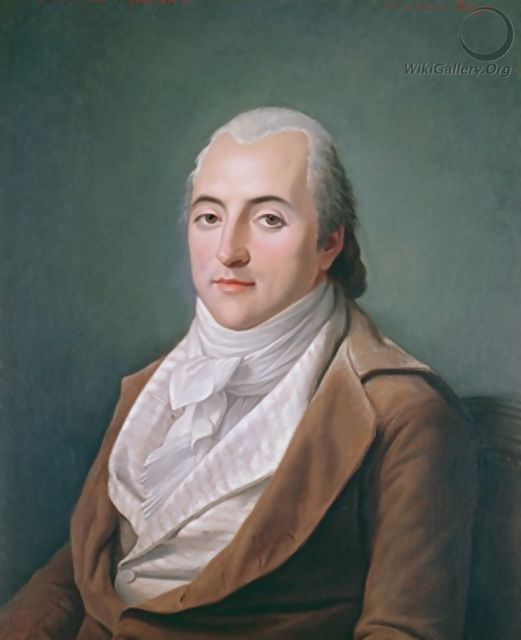 Prvi uticaj: boravak u Americi
“U Americi, boreći se za industrijsku slobodu, osetio sam žarku želju da i u svojoj zemlji vidim tu biljku drugog sveta kako cveta i ta je želja zavladala potom svim mojim mislima. Proučavajući tok stvari, neprestano sam samog sebe sve više uveravao da napredak civilizacije nema drugog cilja. Taj cilj istinske slobode, istinske sreće naroda, dozivao sam svom strašću svojih želja; svaki događaj za koji mi se činilo da mu vodi, bio je za mene nova radost, nova nada. Izbila je Francuska revolucija, ona se isprva činila sasvim industrijskom, ali je naskoro izgubila to obeležje, a svi su napori za postizanje slobode urodili tiranijom i vojnim despotizmom.”
Shvatanje industrije (proizvodnje)
“Društvo je savez ljudi koji se bave korisnim poslovima”.
Čovek se po prirodi suočava sa iskušenjem lenjosti i pokorava zakonu ličnog interesa. 
Sloboda za čoveka koji je prevladao lenjost i podvrgao se zakonu ličnog interesa znači slobodu proizvodnje i uživanja u onome što je proizvedeno.
Da bi mogao biti slobodan, čovek hoće da živi u društvu:
koje nije uređeno ni anarhično ni despotski, 
u kojem ne mora da izdržava parazite.
Društvo slobodnih ljudi jeste industrijsko (proizvođačko) društvo.
“Celo ljudsko društvo zasniva se na industriji. Industrija je jedina garantija njegovog postojanja, jedini izvor sveg bogatstva i blagostanja.”
“Industrija je samo jedno prostrano telo u kojem se svi udovi međusobno slažu i solidarni su: dobro i zlo svakog dela pogađa sve druge”.
Industrijskim društvom se ne vlada, nego upravlja – upravljanje je organizovanje korisnih poslova kako bi raslo blagostanje svih članova društva.
Svojina je tokom celokupne istorije čovečanstva bila motor svih društvenih promena; ona određuje i državno uređenje i oblik vladavine.
Razvijenom industrijskom društvu najprimerenija je državna svojina.
Drugi uticaj: Kondorseov Nacrt za istorijsku sliku napretka ljudskog uma (1794)
Vrhunac prosvetiteljske filozofije istorije koja sociologiji
	daje osnovnu ideju: da usavršavanje  
	razuma pokreće čovečanstvo da 
	stalno napreduje ka savršenstvu.
Prošavši već kroz devet faza, 
	čovečanstvo se nalazi pred 
	ulaskom u desetu, poslednju fazu, 
	koju će karakterisati:
pravna jednakost svih nacija na svetu,
pravna jednakost svih društvenih klasa i
intelektualno, moralno i fizičko
	 usavršavanje svih ljudi na svetu.
U poslednjoj fazi više neće biti mesta ni za religiju, ni za represivna državna uređenja (poput monarhije).
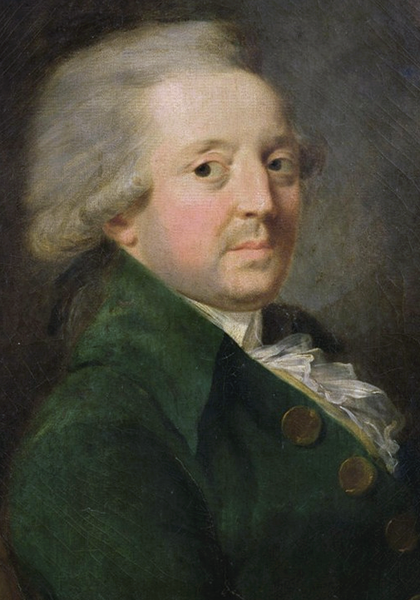 Sen-Simonovo shvatanje istorije
Sen-Simon preuzima tri bitna elementa Kondorseovog shvatanja istorije: 
istorija ima cilj, a to je povećanje blagostanja celog čovečanstva (pogotovo najsiromašnije klase) i omogućavanje razvoja svih potencijala u svakom čoveku pojedinačno;
cilj istorije nikada ne može biti uspostavljanje apsolutne jednakosti među ljudima, jer ona vodi u stagnaciju i ukidanje podele rada;
Francuska revolucija je prekretnica u istoriji čovečanstva.
Kao i Kondorse, i Sen-Simon je verovao da je Francuska revolucija bila opravdana jer je ukinula vladavinu plemstva i sveštenstva – oni ne samo što su bili neprijatelji razuma, nego su bili servilni i neproduktivni deo društva.
Međutim, za razliku od Kondorsea, Sen-Simon je verovao da se konačni cilj istorije može postići tek pošto se Francuska revolucija okonča, a ona se očigledno nije okončala 1815.
Problem koji je opsedao Sen-Simona do kraja života bio je: kako okončati Francusku revoluciju i omogućiti nastupanje poslednje faze u istoriji čovečanstva.
Fiziologija kao vrhunska pozitivna nauka
Izlaz leži u reviziji prosvetiteljskog projekta: enciklopedisti i Kondorse su bili uspešniji u rušenju starog (teološkog i feudalnog) sistema, nego u izgradnji novog – a novi sistem je pozitivni i industrijski sistem.
Na mesto prosvetiteljstva (koje je zadatak destrukcije obavilo u 18. veku) dolazi pozitivizam, koji za cilj ima uspostavljanje industrijskog društva.
Svaka nauka počiva u početku na nagađanjima, da bi se tek kasnije uzdigla do sistematskog prikupljanja činjenica i egzaktnog proučavanja.
Astronomija je u početku bila astrologija, fizika metafizika, a hemija alhemija. Do početka 19. veka sve tri su postale pozitivne nauke.
Fiziologija se takođe uzdigla iznad šarlatanstva, ali još nije postala pozitivna nauka – prvenstveno zato što još nije dovoljno proučila čoveka. 
Vrhunac fiziologije je socijalna fiziologija kao pozitivna nauka o čoveku, koji po prirodi teži da živi u industrijskom društvu (teleološko određenje). 
Pozitivna nauka o čoveku u industrijskom društvu sastoji se od 
nauke o (industrijskom) moralu, 
nauke o politici (kao veštini upravljanja stvarima) i 
nauke o (pozitivnoj) religiji.
Da bi socijalna fiziologija mogla da obuhvati i istoriju ljudskih društava moraju se prikupiti svi podaci o počecima ljudskih društava: 
izveštaji hroničara i moreplovaca o primitivnim društvima i 
izveštaji naučnika o divljoj deci u civilizovanim zemljama.
Industrijalci u postojećem političkom sistemu
Levica  	    Levi centar      Kralj 	    Desni centar      Desnica 
(liberalna partija) 	(ministarska partija) 	  (rojalistička partija)



  Srednja klasa (buržuji            Industrijalci              Viša klasa (plemstvo,
   pravnici, metafizičari)                                                sveštenstvo)
Industrijalci su najpodesniji za levi i desni centar (ministarsku partiju).
Vlast se deli prema stepenu prosvećenosti: siromašne radne mase su neprosvećene i ne treba da vrše vlast. Pa ipak, na samrti 1825. proročki je izjavio: “Radnička stranka će biti stvorena, budućnost će biti naša!”
Nakon 1815, pored sveštenstva i plemstva, meta Sen-Simonovih napada sve više postaju “liberali”, “buržuji”, “metafizičari” i “pravnici”.
Oni čine “srednju klasu” koja po Sen-Simonu zamagljuje jednostavne i jasne istine i u svojoj vlastoljubivosti ne preza od zločina, pokazujući da je “feudalna klasa” (tj. neprosvećena i reakcionarna klasa) ništa manje od “više klase” plemstva i sveštenstva.
Parabola iz Organizatora (1819)
“Pretpostavimo da Francuska odjednom izgubi svojih pedeset prvih fizičara, hemičara, fiziologa, mehaničara, bankara, zidara itd. – nacija bi ostala telo bez duše. Pretpostavimo da Francuska sačuva sve ove genijalne ljude, a da, na nesreću, ostane bez kraljevog brata, vojvode od Angulema, vojvode od Berija, vojvode od Orleana, pa još povrh toga bez 10.000 najbogatijih sopstvenika – od svega toga država politički ne bi ništa izgubila.”
U Francuskoj bi se uvek našlo mnogo ljudi koji bi lako mogli zameniti i kralja, i kraljevog brata i svakog plemića.
Francuska uvek društveno dobija kada se smanjuje klasa parazita.
Klasna struktura modernog društva
Sen-Simon je bio sklon da klasnu strukturu modernih industrijskih društava shvata dihotomno: 
klasa proizvođača (“pčele”) i 
klasa parazita (“stršljeni”).
Proizvođače (“industrijalce”) čine:
1. preduzetnici, 		5. trgovci,
2. radnici,			6. naučnici, 
3. seljaci,			7. umetnici.
4. zanatlije,
Parazite čine:
1. plemići,			5. vojnici,
2. sveštenici, 		6. buržuji (rentijeri koji bogatstvo koriste
3. metafizičari, 		    za sticanje privilegija),
4. pravnici, 			7. vladari.
Ako industrijalci dobiju vlast, oni neće hteti da (poput jakobinaca) iskorene parazite, nego će im omogućiti da postanu korisni članovi industrijskog društva.
Upravljači u industrijskom društvu
Politička vlast u industrijskom sistemu će biti sve manje bitna ako je budu vršili industrijalci: na mesto vladanja ljudima vremenom će doći upravljanje stvarima. 
U razvijenom industrijskom društvu, upravljači će biti sastavljeni od:
umetnika (pronalazača puteva napretka)
naučnika (istraživača napretka na putu na koji su ukazali umetnici)
industrijalaca (organizatora napretka na putu koji su istražili naučnici)
Umetnici su “avangarda” koja prva stupa na nepoznato tle budućnosti i oktriva čovečanstvu puteva napretka.
Kritika hrišćanstva i ideja “regeneracije”
Dalja razrada Rusoove koncepcije građanske religije.
Hrišćanstvo se iskvarilo, a papa je jeretik (baš kao što su to i katolički i protestantski sveštenici) – svi su izgubili interes za siromašne i za mogućnost da oni postignu blagostanje.
Hrišćanstvo se originalno zasnivalo na samo jednoj Božjoj zapovesti: “Svi ljudi su braća i moraju se međusobno voleti i pomagati”. 
To mora ponovo postati temeljni sadržaj hrišćanske vere.
Novo hrišćanstvo mora biti utemeljeno na dostignućima pozitivne nauke i kompatibilno sa industrijskim društvom.
Novo hrišćanstvo će postati univerzalna religija: nju će naposletku prihvatiti svi ljudi na kugli zemaljskoj.